KEY ISSUES IN COMPENSATION: 2023

February 15, 2023
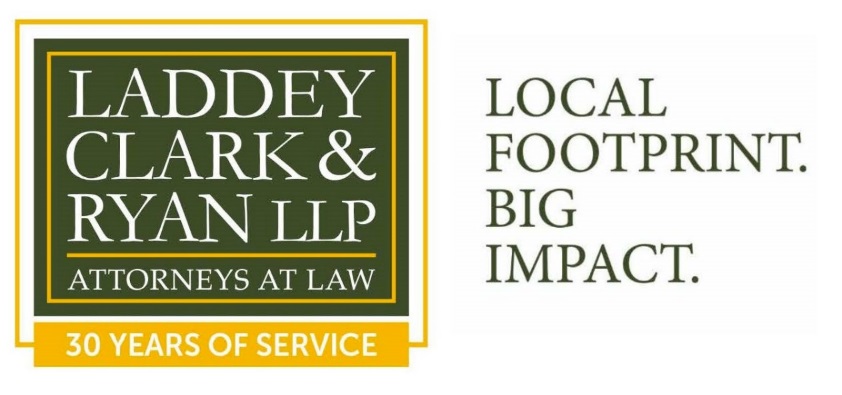 Disclaimer
The materials contained in this presentation were created by Laddey, Clark & Ryan, LLP, for informational purposes only and are not intended and should not be construed as a substitute for legal advice.
This seminar is not intended to create an attorney-client relationship between you and Laddey, Clark & Ryan, LLP.  
This seminar is not intended to serve as an advertisement or solicitation.
All materials in this seminar are copyrighted © 2023 Laddey, Clark & Ryan, LLP. 
The reproduction of any materials contained in this seminar without the permission of Laddey, Clark & Ryan, LLP, is prohibited.
Table of Contents
Wage & Hours Laws
Minimum Wage Requirements & Exceptions 
Paid Sick Leave Laws
Diane B. Allen Equal Pay Act
Employer obligations regarding hiring and compensating “volunteers,” interns and minors
Paying employees, including exempt and non-exempt classifications
Calculating hours worked
Determining employee entitlement to overtime compensation, computing overtime and overtime exemptions
1
Wage & Hour Laws
NAVIGATING THE LAW
Fair Labor Standards Act “FLSA” (Federal); and
NJ Wage and Hour Laws
FAIR LABOR STANDARDS ACT (“FLSA”)
Establishes minimum wages, overtime and recordkeeping requirements, and regulates child labor;
Applies to all public agencies, schools, and most hospitals and other health care agencies; and
Is enforced by the U.S. Department of Labor, Wage and Hour Division.
FAIR LABOR STANDARDS ACT (“FLSA”)
Does NOT Limit:
The number of hours/day;
The number of days/week that an employer may require an employee to work, as long as the employee is at least 16 years old; or
The number of hours of overtime that may be scheduled.

Does NOT Require:
Vacation, holiday, severance, or sick pay;
Meal or rest periods, holidays, vacations;
Premium pay for weekend/holiday work;
Fringe benefits.
NEW JERSEY WAGE & HOUR
The New Jersey Division of Wage and Hour Compliance 
enforces New Jersey State Labor Laws regarding:
minimum wage, 
earned sick leave, 
methods of wage payment, 
child labor, and 
workplace labor standards.
2
MINIMUM WAGE REQUIREMENTS AND EXCEPTIONS
Increase in New Jersey’s Minimum Wage
February 4, 2019: Governor Murphy signed legislation that will raise NJ’s minimum wage to $15 per hour on 1/1/24.
January 1, 2020: NJ’s minimum wage became $11 per hour.
Schedule for Minimum Wage Increase
Current Minimum Wage as of January 1, 2023:  $14.13 per hour

January 1, 2024:  $15 per hour
NJ Minimum Wage Chart
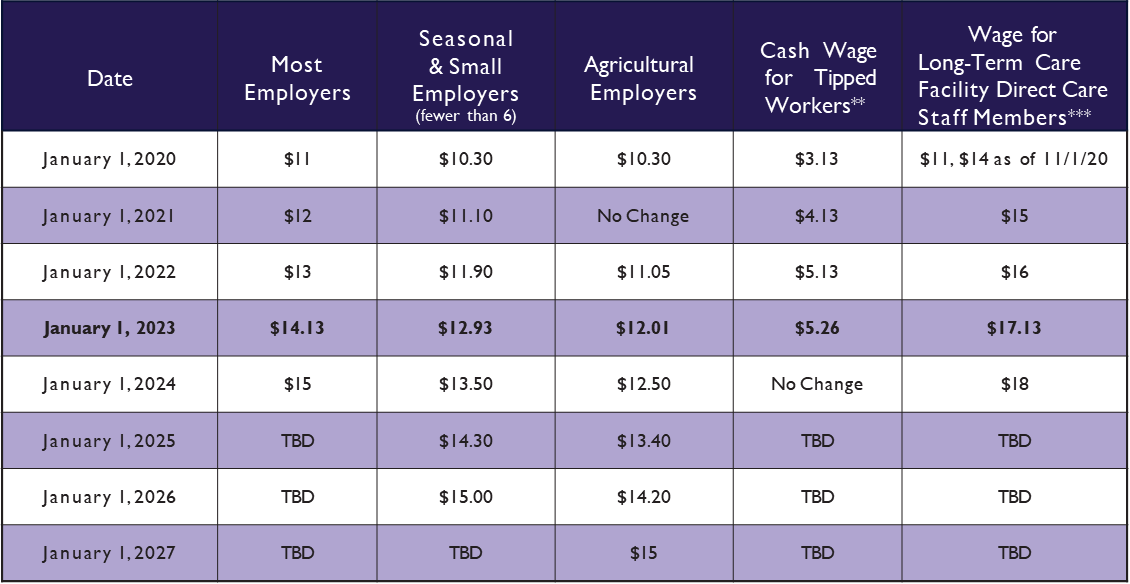 Exceptions: Tipped Workers
For tipped workers:
Will continue to receive at least the regular minimum wage through a combination of tips and base salary
Current tipped min wage of $5.26
3
PAID SICK LEAVE LAWS
Eligible Employees
Applies to most employees working “for compensation”
Applies to full-time and part-time employees
Eligible Employees
Does NOT apply to:
Employees in the construction industry working under collective bargaining agreements
Per diem healthcare employees
Public employees who already have sick leave benefits pursuant to law
Covered Employers
All private sector employers with employees, including temporary help service firms
There is no small-employer exemption
Employers outside NJ covered if: 
Employee performs all work in NJ, OR
Employee “routinely performs some work in NJ” AND employee’s base or operations or place from which work is directed or controlled is in NJ
Accrual of Paid Sick Leave
Accrual Minimums
During each benefit year, an employee will accrue up to 40 hours of sick time at a rate of one hour for every 30 hours worked.
Employer has the option to frontload the full 40 hours at the beginning of the benefit year.
Accrual Method
As you work…

Employees must earn 1 hour of paid sick leave for every 30 hours actually worked, beginning on the 1st day of the benefit year, up to a maximum of 40 hours per year.
Front-load Method
Employers grant the full 40 hours of sick leave to employees on the 1st day of the benefit year
More simplified bookkeeping
Immediate use of paid sick leave for employees


* May be an issue with use of all 40 hours at start of year with problem employees.
Accrual of Paid Sick Leave
Accrual Limits
Employers with existing paid time off (“PTO”), vacation days, personal days, and sick-day policies may use these policies to satisfy the requirements of the Act so long as employees can use their time off as required by the Act.
Be aware: 
Employees must be able to use ALL PTO in accordance with the Act
Employers must not treat some PTO in a manner that does not comport with requirements of the Act
Employers are NOT required to allow employees to accrue more than 40 hours of sick leave in a benefit year
Accrual of Paid Sick Leave: Terminated Employees
If an employee is terminated or leaves employment, the employee is NOT entitled to payment of unused earned sick leave unless an employer contract, policy, or collective bargaining agreement states otherwise.
Accrual of Paid Sick Leave: Returning Employees
If employee is terminated or leaves employment AND the employee is reinstated or rehired in NJ within 6 months, any unused earned sick leave accrued by the employee prior to the separation MUST be returned to the employee upon rehire or reinstatement.
Accrual of Paid Sick Leave: Transferring Employees
If an employee is transferred but remains employed by same employer, the employee MUST be entitled to all earned, accrued sick leave.
Accrual of Paid Sick Leave:Successor Employers
If successor employer takes the place of existing employer, all employees of the predecessor employer MUST retain all earned sick leave accrued while working for the predecessor employer.
Use of Paid Sick Leave
Not required to allow employees to use earned sick leave until the 120th calendar day after the employee commences employment
Employer may permit employee to use earned sick leave prior to the 120-calendar-day period.
Five Allowable Uses for Paid Sick Leave
1.	Employee’s own mental or physical illness, injury, or other adverse health condition, including preventive medical care;
Aid or care for a covered family member;
Circumstances related to an employee’s or their covered family member’s status as a victim of domestic or sexual violence;
includes need to obtain related medical treatment, seek counseling, relocate, or participate in related legal services;
Closure of an employee’s workplace or of a school/childcare of an employee’s child as a result of a public official’s order relating to a public health emergency; and
Time to attend school-related conference, meeting, function or other event requested or required by a school administrator, teacher, or other professional staff member responsible for the child’s education, or to attend a meeting regarding care provided to the child in connection with the child’s health conditions or disability.
Who is a Covered “Family Member” Under the New Jersey Paid Sick Leave Act?
A covered “family member” includes:
Individuals related by blood to the employee (e.g. child, grandchild, sibling, spouse, domestic partner, civil union partner, parent, grandparent, and sibling of a spouse)
Individuals whose close association with the employee is the “equivalent of a family relationship”
Presumption that request is valid
Expansive entitlement to paid leave
Employee Replacements and Pay Under the New Jersey Paid Sick Leave Act
Employer may NOT require an employee to find a replacement to cover the employee in his/her absence.

For earned sick leave, employer must pay the employee the same rate of pay with the same benefits the employee normally earns.
Foreseeable Sick Leave
Employee’s need to use earned sick leave is considered “foreseeable” when employee is able to predict or know in advance that he or she will need to use earned sick leave.
Employer may require advance notice, not to exceed 7 calendar days prior to the date the leave is to begin, of:
Intention to use the leave; and 
Expected duration of leave.
Employers must provide reasonable notice to its employees of those “certain dates” on which its employees are prohibited from using foreseeable earned sick leave.
Notice When Use of Earned Sick Leave is Not Foreseeable
Employer may require an employee to give notice of the intention as soon as practicable.
Reasonable Documentation Requirements
For earned sick leave of 3 or more consecutive days, employer may require reasonable documentation that leave is being taken for a permissible purpose.
The requirements for reasonable documentation vary depending on the reason an employee uses earned sick leave
Pay During Earned Sick Leave
An employee’s taking of earned sick leave MUST NOT result in any diminution in the employee’s benefits (for purposes of employee benefits, when an employee takes earned sick leave, it is as if the employee worked those hours)
With employer’s consent, employee may work additional hours to compensate for the hours of work missed rather than use earned sick leave
Non-discretionary bonus payments must be included in the regular hourly wage for purposes of determining employee’s rate of pay during earned sick leave 
Dependent on hours worked, production, or efficiency
Employers are NOT required to include discretionary bonuses
Carryover of Sick Time and Working Additional Hours
Maximum Carryover:  Employers NOT required to permit employees to carry over more than 40 hours of accrued sick time in a single benefit year
Carry Over of Unused Sick Leave
Accrual method: 
Employee has right to carry over
Employer can offer payment (100% or 50%)
Frontloading method: 
Employer can choose to carry over or pay out
Separation from employment:
No right to have time paid out
Employer Duty to Protect Employee Information
Any information employer has regarding “the health of an employee or any family member of the employee or domestic or sexual violence affecting an employee or employee’s family member” MUST be:
Treated as confidential; and
Not disclosed except to affected employee OR with the written permission of affected employee.
No Retaliation under NJ Paid Sick Leave Act
Employers MUST NOT count earned sick leave as an absence that may result in the employee being subject to discipline, discharge, demotion, suspension, a loss or reduction of pay, or any other adverse action.
Employers MUST NOT take retaliatory personnel action or discriminate against employee because:
Employee requests or uses earned sick leave; or
Employee files complaint with the State of NJ alleging the employer’s violation of any provision of the NJ Paid Sick Leave Act; or
Employee informs any other person of their rights under the NJ Paid Sick Leave Act.
Rebuttable Presumption of Retaliation Under the NJ Paid Sick Leave Act
Whenever employer takes an adverse action against employee within 90 days of employee engaging in a protected activity, there is a rebuttable presumption of an unlawful retaliatory personnel action
Protected Activities under NJ Paid Sick Leave Act
Filing Complaint alleging a violation of any provision of the NJ Paid Sick Leave Act
Informing any person about employer’s alleged violation of the NJ Paid Sick Leave Act 
Cooperating with the State or other persons in the investigation or prosecution of any alleged violation of the NJ Paid Sick Leave Act 
Opposing any policy, practice, or act that is unlawful under the NJ Paid Sick Leave Act
Informing any person of their rights under the NJ Paid Sick Leave Act
Recordkeeping Under the NJ Paid Sick Leave Act
If employee makes claim that employer failed to provide earned sick leave, AND employer has not kept adequate records documenting hours worked by the employee and earned sick leave taken by the employee, OR, if employer does not allow the State access to the records: 
Presumption that the employer has failed to provide the earned sick leave
Presumption can only be rebutted by clear and convincing evidence
Employers MUST retain records documenting hours worked by employees and earned sick leave taken by employees for a period of five (5) years.
Employers MUST, upon demand, allow the Department of Labor and Workforce Development access to those records to monitor compliance with the NJ Paid Sick Leave Act.
Notice Under the NJ Paid Sick Leave Act
Employers must provide notification to employees of their rights under the NJ Paid Sick Leave Act.
Notification must include:
Amount of earned sick leave which employee is entitled
Terms of use of sick leave
Remedies provided by NJ Paid Sick Leave Act to employees if employer fails to provide required benefits OR retaliates against employees exercising their rights
Employers must conspicuously post notification in place accessible to all employees in each of the workplaces.
Employers must provide each employee with written copy of the notification as follows: 
When employee hired, and
At any time, when first requested by employee.
Employers MUST use the notification in English, Spanish, and other language for which the State has provided notifications and which is the first language of a majority of the employer’s workforce. 

Post the NJ Paid Sick Leave Act Poster- NJ.GOV/LABOR
4
DIANE B. ALLEN EQUAL PAY ACT(the “Equal Pay Act”)
What is the Equal Pay Act?
Effective July 1, 2018
Amended the NJLAD
Strengthens protections against employment discrimination 
Promotes equal pay for women and employees in other protected categories
What Is Unlawful Under the Equal Pay Act?
Unlawful for an employer to:
Pay any employee who is a member of a protected class less than the rate paid to other employees not members of that protected class
For “substantially similar work when viewed as a composite of skill, effort and responsibility.”
What are the Protected Categories under the Equal Pay Act?
Race
Creed
Color
National origin
Ancestry
Age
Marital status
Civil union status
Domestic partnership status
Affectional or sexual orientation
Genetic information
Pregnancy or breastfeeding
Sex
Gender identity or expression
Mental or physical disability (including HIV or AIDS)
Atypical hereditary cellular or blood trait of any individual
Liability for service in the armed forces
Limited Exceptions to the Equal Pay Act
Limited exceptions where an employer may pay a different rate of compensation to members of a protected class
Including where a pay differential is due to a seniority or a merit system
What Must Employers Show to Justify Pay Discrepancies?
Pay differential based on one or more legitimate, bona fide factors such as:
Training
Education
Experience
Quantity of production
Quality of production
Factor(s) do not perpetuate differential in compensation based on sex or any other characteristic of members of a protected class;
Each of the factors is applied reasonably;
One or more of the factors account for the entire wage differential; AND
Factors are job-related with respect to the position in question and based on a legitimate business necessity

Key to have documentation to support any differences in pay
Penalties to Employers under the Equal Pay Act
An unlawful employment practice occurs each time pay practices discriminate against an employee
Employee can seek back pay for up to six (6) years
Extends the LAD’s normal, 2-year statute of limitations
Fee shifting statute
Not retroactive
Treble Damages under the Equal Pay Act
For violations of the Equal Pay Act
To an employee who is retaliated against after requesting, discussing, or disclosing information regarding employee compensation or pay practices to: 
Any other employee or former employee;
Their attorney; or
Any government agency
To employees who are asked to sign a waiver regarding discussing or disclosing pay practices or raises
Recommendation under the Equal Pay Act
Review hiring and compensation practices
Confirm pay equity for employees who perform “substantially similar work”
Review employment contracts, policies, and separation agreements regarding confidentiality
Reporting System under the Equal Pay Act
Employers entering into contracts with the State or “an instrumentality of the State” for “qualifying services” or “public works” must provide DOL with reports:
Upon commencement of the contract
Wage and demographic data for all employees who are employed in connection with the contract (for public works) and for all employees (for qualifying services)
Requirement DOES NOT apply to employers who are contracting with local governments (e.g. municipalities and counties) 
Report must contain the gender, race, ethnicity, job category, compensation, and number of hours worked by each employee
5
COMPENSATING AND HIRING “VOLUNTEERS”, INTERNS AND MINORS
Volunteers – For-Profit Companies
For-profit companies can utilize volunteer services for “non-business outside events”:
Unrelated to the company’s business;
Participation in the event does not bring a direct economic benefit to the company;
The event occurs outside of regular work hours;
Participation is truly voluntary; and
Workers are not paid to attend such events.
Volunteers – Non-Profit Companies
Non-profits can accept volunteer services under a wider range of situations than for-profits.
Volunteers
Only “employees” are subject to the minimum wage and overtime requirements of the wage and hour laws
A “volunteer” is not an “employee”
Interns – The Six-Part Test (FLSA)
The work is similar to training that would be received in an educational environment;
The internship is for the intern’s benefit;
The intern does not displace regular employees;
The employer derives no immediate advantage from the intern’s services;
The intern is not necessarily entitled to a job after the internship; and
The intern and the employer understand that no wages will be paid for the intern’s services.
Interns – The Eight-Part Test (NJ)
NJ uses an 8-part test that requires coordination between the employer and the intern’s school in order for employers to avoid paying interns
Applies to for-profit and not-for-profit organizations
Positions that do not meet these requirements must be paid
Interns – The Eight-Part Test (NJ)
Student is at least 16 years of age;
Activity is related to a formal school-to-work transition plan for a student learner;
There is collaboration and planning between worksite staff and school staff resulting in clearly identified learning objectives related to the non-paid activities;
Any productive work is incidental to achieving learning objectives;
Intern receives credit for time spent at the worksite and the student is expected to achieve the learning objectives;
Intern is supervised by a school official and a workplace mentor;
The non-paid activity is of a limited duration, related to an educational purpose, and there is no guarantee or expectation that the activity will result in employment; and
The student learner does not replace an employee.
Minors
Minors under 18 years of age must receive a 30-minute meal period after 5 consecutive hours of work. 
Minors under 16 years of age may not be employed during school hours. 
Minors must have an employment certificate-also called “working papers” from the issuing officer of the school district where reside.
6
PAYING EMPLOYEES 
(EXEMPT AND NON-EXEMPT CLASSIFICATIONS)
All employees are entitled to minimum wage and overtime unless they are correctly classified as “exempt.”
Exempt or Non-Exempt under FLSA
IF exempt or nonexempt depends on: 
how much they are paid, 
how they are paid, and 
what kind of work they do.

With few exceptions, to be exempt an employee must: 
be paid at least $35,568 per year ($684 per week), and 
(b)	be paid on a salary basis, and 
(c)	perform exempt job duties.
Exemptions – Basic Requirements: “Salary Basis”
“Salary Basis”
Predetermined amount of compensation
Not related to quantity or quality of work
Exemptions – Basic Requirements
Most Common Exemptions:
Executive
Administrative
Professional
Outside sales
Exemptions – “Job Duties”
Executive Exemption:
Primary duty is management of the enterprise or a recognized subdivision
Customarily and regularly directs two (2) or more full time equivalent employees; and
Authority to hire/fire employees or 
Recommendations regarding hiring/firing have special weight.
Exemptions – “Job Duties”
Administrative Exemption:
Primary duty is office or other non-manual work
Work is directly related to the employer’s business operations; and
Primary duty involves the exercise of discretion and independent judgment regarding matters of significance.
Exemptions – “Job Duties”
Professional Exemption:
Two types of exempt professionals
Intellectual professionals
Creative professionals
Intellectual Professionals
Specialized or advanced knowledge;
In a field of science or learning; and
The knowledge is customarily acquired through prolonged course of intellectual instruction.
Creative Professionals
Primary duty involves invention, imagination, originality or talent in a recognized artistic or creative field.
Outside Sales Employees
Primary duty is making sales
Customarily makes sales away from the employer’s office.
Deductions Without Losing The Exemption
When can you deduct from an employee’s salary and not lose the exemption?
Absence for one or more full days for personal reasons other than sickness or disability
Employee performs no work during the workweek
Absence for one or more full days for sickness or disability  and deduction is made pursuant to a bona fide plan (e.g. short-term disability)
Jury fees, witness fees, military pay
Violation of major safety rule
Suspension for violating a written workplace conduct rule
7
Calculating hours worked
GENERAL RULES
Employer must pay for all time employees are “suffered or permitted to work.”

It is the employer’s responsibility to make sure work is not performed if they don’t want the work to be performed.

CAN discipline employees for violating “hours worked rules,” but CANNOT refuse to pay them.
Waiting Time/On-Call Time
Is the employee:
“Engaged to wait” (compensable) or 
“Waiting to be engaged” (not compensable)
Issue is whether the employee can use idle or inactive time effectively to pursue his or her own goals.
Rest Periods
Rest/meal periods up to 20 minutes are compensable.
Coffee breaks;
Snack breaks;
Smoking breaks.
Bona fide meal periods are not compensable.
At least 30 minutes in length
Completely relieved from duty
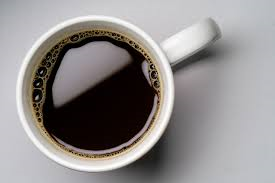 Training Time
Do NOT have to include as hours worked IF:
Attendance is outside of the employee's regular working hours;
Attendance is voluntary;
The course is not directly related to the employee's job; and
The employee does not perform any productive work during such attendance.
Apprenticeship Programs
Do NOT have to include as hours worked IF:

Written apprenticeship agreement;

2.    Meets DOL apprenticeship standards; and

3.    Time in program does not involve productive work or the apprentice’s regular duties.
Travel Time
General rule: travel time to and from place of performing the employee’s principal activity is not compensable
Normal travel home-to-work is not compensable.
Travel home-to-work in emergency situations may be compensable.
Travel “in a day’s work” is compensable.  
E.g., travel from job site to job site during regular work day.
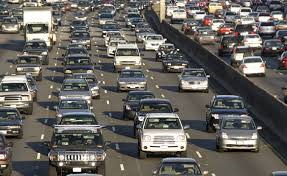 Travel Time
Travel “away from home” IS compensable IF:  
The work requires an overnight stay; and
Employee travels during normal working hours (including working hour equivalent on weekends).
Travel Time
Travel “away from home” is NOT compensable IF: 
The employee travels outside of regular working hours
As a passenger on a common carrier (airplane, bus, train, etc.).
8
Overtime: entitlement, Computation, and exemptions
General Rule
Employees must be paid 1.5x regular rate for all hours in excess of 40 per week.
Overtime – “Regular Rate of Pay”
What is the “regular rate?”
No matter how the employee is actually paid, the “regular rate” must be an hourly rate
Overtime – “Regular Rate of Pay”
“Regular rate”
All monies received for work performed (less certain statutory exclusions)
Divided by the number of hours actually worked
“Regular Rate” and Statutory Exclusions
“Regular rate” does not include (five major exceptions):
Gifts
Expenses
Payment for non-working period
“Premium rate” payments
Some bonuses
In Summary
Remember: All employees are entitled to wage and overtime unless they are correctly classified as “exempt.”
Minimum wage: Higher of federal or state minimum wage
Overtime: Time-and-a-half for all hours over forty per week
Exemptions: Exempt employees are not subject to overtime or minimum wage
Salary basis: pay does not fluctuate
Salary amount: $684 per week/$35,568
Job duties: executive, administrative, professional, outside sales
Contact Info
Ursula H. Leo, Esq.
Thomas J. White, Esq.
Laddey, Clark & Ryan, LLP
60 Blue Heron Road, Suite 300
Sparta, New Jersey 07871
(973) 729-1880
Connect with Laddey, Clark and Ryan, LLP
Like us		     Connect with us		       Follow us
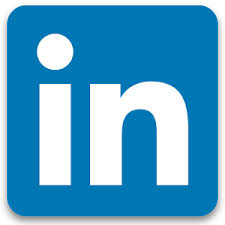 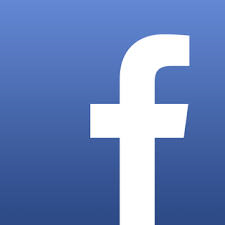 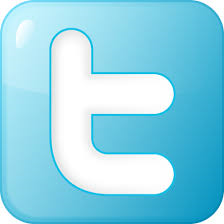